Thursday, January 26, 2017
Write In Your Agenda:
Write In Your Monitoring Log:
CW: 
A New Critter & Its Niche
Ecology Crossword Puzzle

HW: 
Finish Ecology Crossword Puzzle
Study for Ecology Quiz on Monday, January 30.
Response to Warm-Up:
Describe your niche in your environment.

You will need:
Pencil.
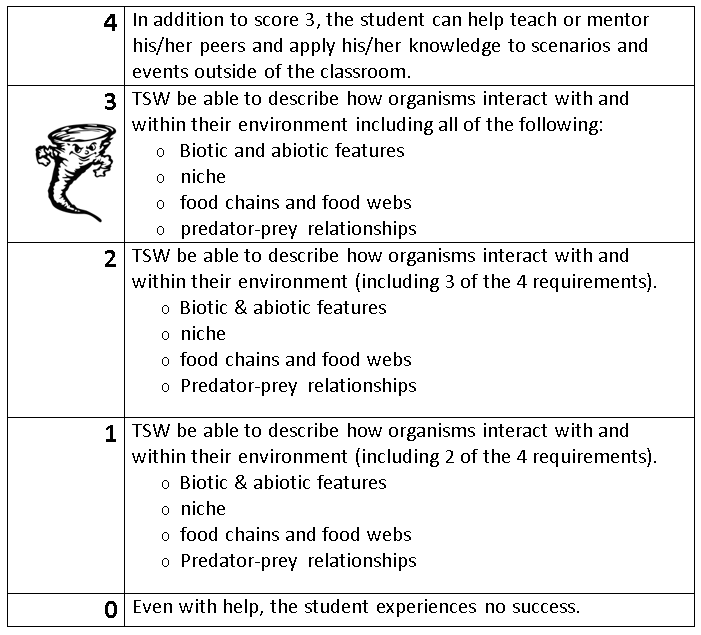 Learning Goal and Scale
TSW be able to describe how organisms interact with and within their environment (including biotic and abiotic features, niche, food chains & webs, and predator-prey relationships).